Fig. 2. Regulation of the AP of complement.
Nephrol Dial Transplant, Volume 27, Issue 7, July 2012, Pages 2673–2685, https://doi.org/10.1093/ndt/gfs279
The content of this slide may be subject to copyright: please see the slide notes for details.
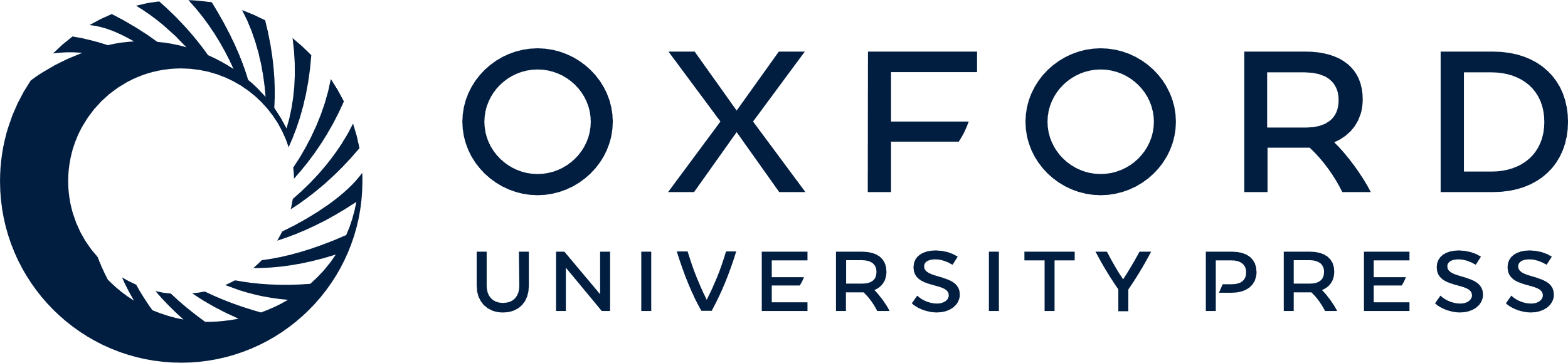 [Speaker Notes: Fig. 2. Regulation of the AP of complement.


Unless provided in the caption above, the following copyright applies to the content of this slide: © The Author 2012. Published by Oxford University Press on behalf of ERA-EDTA. All rights reserved.This is an Open Access article distributed under the terms of the Creative Commons Attribution Non-Commercial License (http://creativecommons.org/licenses/by-nc/3.0/), which permits unrestricted non-commercial use, distribution, and reproduction in any medium, provided the original work is properly cited]